Chapter 2: Displaying and Summarizing Data
Part 2: Descriptive Statistics
Copyright © 2010 Pearson Education, Inc.  Publishing as Prentice Hall
2(2)-1
Excel Support
Excel statistical functions
Analysis Toolpak tools
PHStat tools and procedures
Copyright © 2010 Pearson Education, Inc.  Publishing as Prentice Hall
2(2)-2
Descriptive Statistics
Frequency distributions and histograms
Measures of central tendency
Measures of dispersion
Measures of shape
Data profiles
Coefficient of variation
Correlation
Copyright © 2010 Pearson Education, Inc.  Publishing as Prentice Hall
2(2)-3
Excel Descriptive Statistics Tool
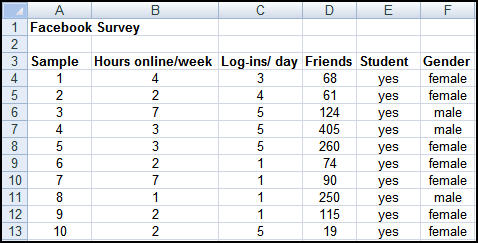 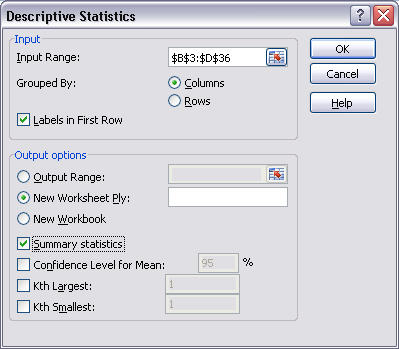 Copyright © 2010 Pearson Education, Inc.  Publishing as Prentice Hall
2(2)-4
Facebook Survey Results
Copyright © 2010 Pearson Education, Inc.  Publishing as Prentice Hall
2(2)-5
Terminology and Notation
Parameter – a measurable characteristic of a population:  m is a parameter, x is not
xi represents the ith observation
 indicates the operation of addition
N is the size of the population; n is the size of the sample
fi is the number of observations in cell i of a frequency distribution
Copyright © 2010 Pearson Education, Inc.  Publishing as Prentice Hall
2(2)-6
Arithmetic Mean
Population



Sample


Excel function AVERAGE(range)
Copyright © 2010 Pearson Education, Inc.  Publishing as Prentice Hall
2(2)-7
Properties of the Mean
Meaningful for interval and ratio data
All data used in the calculation
Unique for every set of data
Affected by unusually large or small observations (outliers)
The only measure of central tendency where the sum of the deviations of each value from the measure is zero; i.e., 
				(xi – x ) = 0
Copyright © 2010 Pearson Education, Inc.  Publishing as Prentice Hall
2(2)-8
Median
Middle value when data are ordered from smallest to largest.  This results in an equal number of observations above the median as below it.
Unique for each set of data
Not affected by extremes
Meaningful for ratio, interval, and ordinal data
Excel function MEDIAN(range)
Copyright © 2010 Pearson Education, Inc.  Publishing as Prentice Hall
2(2)-9
Mode
Observation that occurs most frequently; for grouped data, the midpoint of the cell with the largest frequency (approximate value)
Useful when data consist of a small number of unique values
Copyright © 2010 Pearson Education, Inc.  Publishing as Prentice Hall
2(2)-10
Midrange
Average of the largest and smallest observations
Useful for very small samples, but extreme values can distort the result
Copyright © 2010 Pearson Education, Inc.  Publishing as Prentice Hall
2(2)-11
Measures of Dispersion
Dispersion – the degree of variation in the data.  
E.g., {48, 49, 50, 51, 52} and {10, 30, 50, 70, 90}
Range – difference between the maximum and minimum observations
Same issues as with midrange
Copyright © 2010 Pearson Education, Inc.  Publishing as Prentice Hall
2(2)-12
Variance
Population


Sample


Excel functions VARP, VAR
Copyright © 2010 Pearson Education, Inc.  Publishing as Prentice Hall
2(2)-13
Standard Deviation
Population


Sample




The standard deviation has the same units of measurement as the original data, unlike the variance
Excel functions STDEVP, STDEV
Copyright © 2010 Pearson Education, Inc.  Publishing as Prentice Hall
2(2)-14
Grouped Data: Calculation of Mean
Sample


Population

In a frequency distribution, replace xi with a representative value (e.g., midpoint)
Copyright © 2010 Pearson Education, Inc.  Publishing as Prentice Hall
2(2)-15
Grouped Data: Calculation of Variance
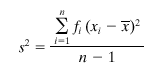 Sample


Population
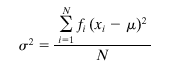 Copyright © 2010 Pearson Education, Inc.  Publishing as Prentice Hall
2(2)-16
Chebyshev’s Theorem
For any set of data, the proportion of values that lie within k standard deviations of the mean is at least 1 – 1/k2, for any k > 1
For k = 2, at least ¾ of the data lie within 2 standard deviations of the mean
For k = 3, at least 8/9, or 89% lie within 3 standard deviations of the mean
For k = 10, at least 99/100, or 99% of the data lie within 10 standard deviations of the mean
Copyright © 2010 Pearson Education, Inc.  Publishing as Prentice Hall
2(2)-17
Example
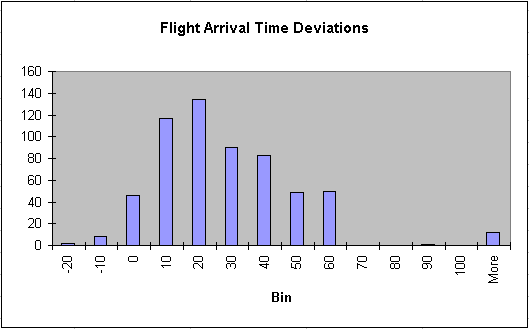 Mean = 28.87; standard deviation = 21.92
	3s about the mean: [-36.9, 94.6]
	2s about the mean: [-15.0, 72.7]
Copyright © 2010 Pearson Education, Inc.  Publishing as Prentice Hall
2(2)-18
Coefficient of Variation
CV = Standard Deviation / Mean
CV is dimensionless, and therefore is useful when comparing data sets that are scaled differently.
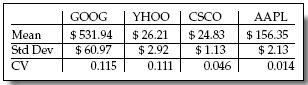 Copyright © 2010 Pearson Education, Inc.  Publishing as Prentice Hall
2(2)-19
Frequency Distribution
Tabular summary showing the frequency of observations in each of several non-overlapping (mutually exclusive) classes, or cells
Relative frequency – fraction or proportion of observations that fall within a cell
Cumulative frequency – proportion or percentage of observations that fall below the upper limit of a cell
Copyright © 2010 Pearson Education, Inc.  Publishing as Prentice Hall
2(2)-20
Example: Facebook Friends
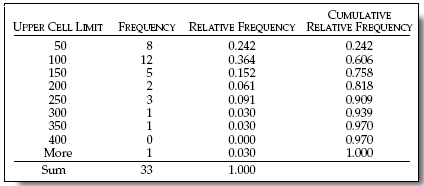 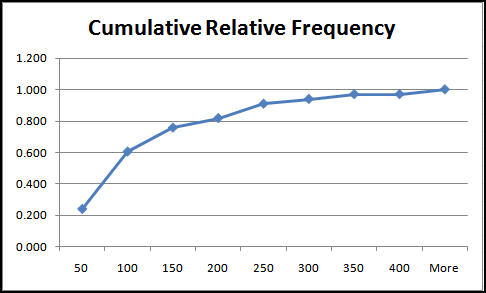 Copyright © 2010 Pearson Education, Inc.  Publishing as Prentice Hall
2(2)-21
Histogram
Column chart representing a frequency distribution
Copyright © 2010 Pearson Education, Inc.  Publishing as Prentice Hall
2(2)-22
Excel Tool: Histogram
Excel Menu >Tools > Data Analysis > Histogram
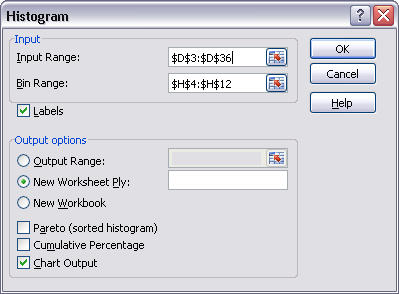 Specify range of data
Define and specify bin range (recommended)
Select output options (always check Chart Output
Copyright © 2010 Pearson Education, Inc.  Publishing as Prentice Hall
2(2)-23
Good Practice Guidelines
Cell intervals should be of equal width.
Choose the width using the formula
(largest value – smallest value)/number of cells
    but round to reasonable values 
    (e.g., 97   to 100)
Choose somewhere between 5 to 15 cells to provide a useful picture of the data
Copyright © 2010 Pearson Education, Inc.  Publishing as Prentice Hall
2(2)-24
Examples from Facebook Survey
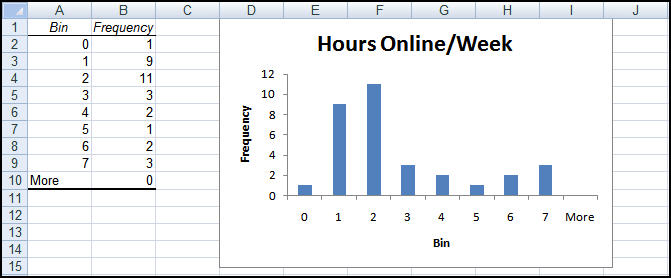 Copyright © 2010 Pearson Education, Inc.  Publishing as Prentice Hall
2(2)-25
Excel Frequency Function
Define bins
Select a range of cells adjacent to the bin range (if continuous data, add one empty cell below this range as an overflow cell)
Enter the formula =FREQUENCY(range of data, range of bins) and press Ctrl-Shift-Enter simultaneously.
Construct a histogram using the Chart Wizard for a column chart.
Copyright © 2010 Pearson Education, Inc.  Publishing as Prentice Hall
2(2)-26
Skewness
Coefficient of skewness (CS)
-0.5 < CS < 0.5 indicates relative symmetry
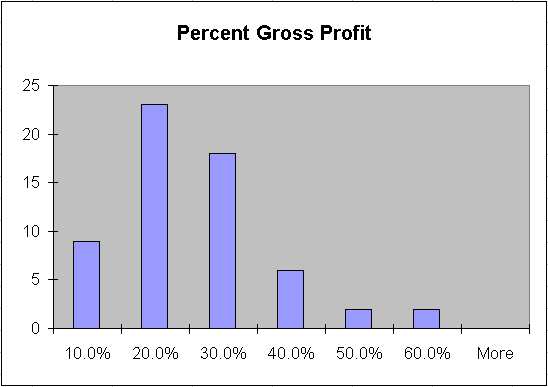 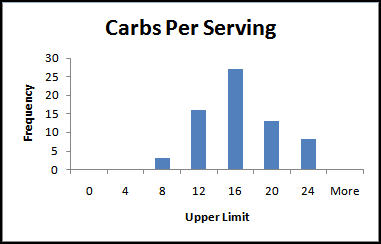 Relatively Symmetric	Positively skewed
Copyright © 2010 Pearson Education, Inc.  Publishing as Prentice Hall
2(2)-27
Kurtosis
Refers to the peakedness or flatness of a distribution.
Coefficient of kurtosis (CK)
CK < 3: more flat with wide degree of dispersion
CK >3 more peaked with less dispersion
The higher the kurtosis, the more area in the tails of the distribution
Copyright © 2010 Pearson Education, Inc.  Publishing as Prentice Hall
2(2)-28
Data Profiles (Fractiles)
Describe the location and spread of data over its range
Quartiles – a division of a data set into four equal parts; shows the points below which 25%, 50%, 75% and 100% of the observations lie (25% is the first quartile, 75% is the third quartile, etc.)
Deciles – a division of a data set into 10 equal parts; shows the points below which 10%, 20%, etc. of the observations lie
Percentiles – a division of a data set into 100 equal parts; shows the points below which “k” percent of the observations lie
Copyright © 2010 Pearson Education, Inc.  Publishing as Prentice Hall
2(2)-29
Statistical Relationships
Correlation – a measure of strength of linear relationship between two variables
Sample correlation coefficient 

Covariance – average of the products of the deviations of each variable from its mean; describes how two variables move together
Sample covariance
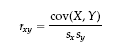 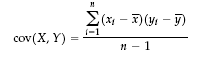 Copyright © 2010 Pearson Education, Inc.  Publishing as Prentice Hall
2(2)-30
Examples of Correlation
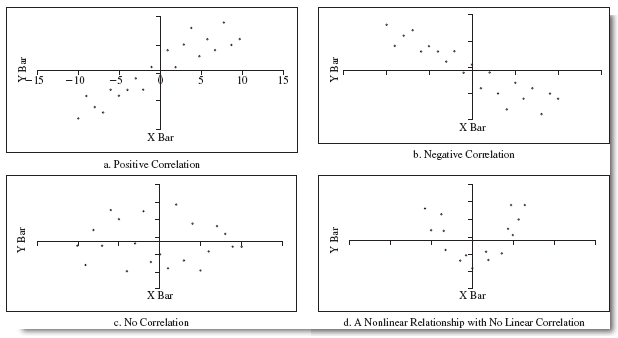 Copyright © 2010 Pearson Education, Inc.  Publishing as Prentice Hall
2(2)-31
Excel Tool: Correlation
Excel menu > Tools > Data Analysis > Correlation
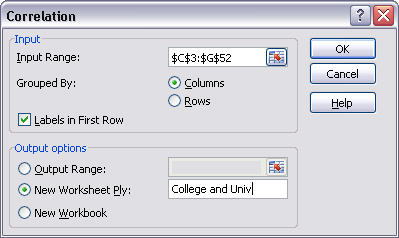 Copyright © 2010 Pearson Education, Inc.  Publishing as Prentice Hall
2(2)-32
Colleges and Universities Data
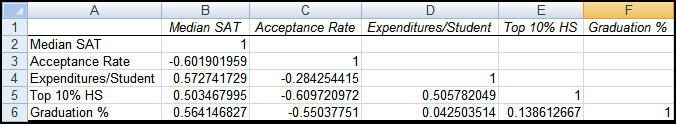 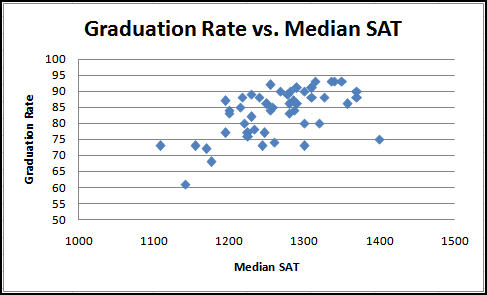 Copyright © 2010 Pearson Education, Inc.  Publishing as Prentice Hall
2(2)-33
Box and Whisker Plots
Display minimum, first quartile (Q1), median, third quartile (Q3), and maximum values graphically
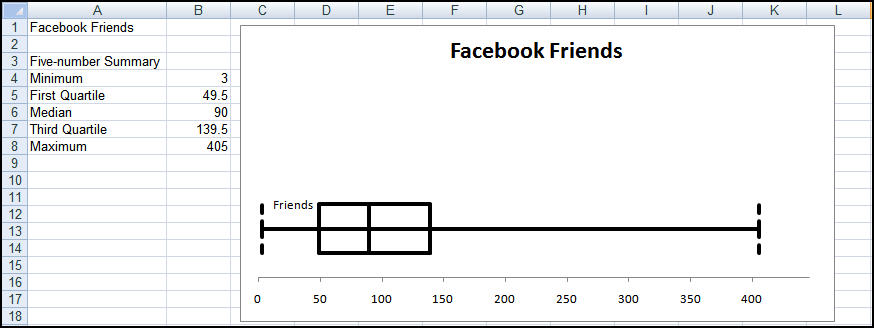 min  1st quartile  median  3rd quartile  max
Copyright © 2010 Pearson Education, Inc.  Publishing as Prentice Hall
2(2)-34
PHStat Tool: Box and Whisker Plot
PHStat menu > Descriptive Statistics > Box and Whisker Plot
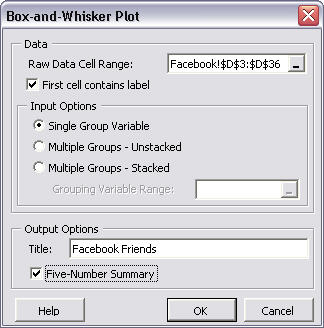 Enter data range
Choose type of data set
Check box for five number summary
Copyright © 2010 Pearson Education, Inc.  Publishing as Prentice Hall
2(2)-35
Stem and Leaf Display
Each number is divided into two parts: x  y   x = stem, and y = leaf
Stem = cell; leaf = value within cell
Number                       Stem  Leaf
          117                                    11  7
          113                                    11  3
          124                                    12  4
          125                                    12  6
Stem and leaf display aggregates and sortsall leaves within the same stem:
1137
1246
Copyright © 2010 Pearson Education, Inc.  Publishing as Prentice Hall
2(2)-36
Stem and Leaf
Stem unit is a power of 10; the higher the stem unit, the more aggregation of data
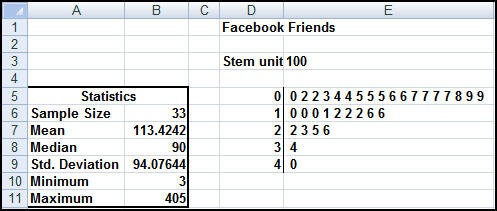 Copyright © 2010 Pearson Education, Inc.  Publishing as Prentice Hall
2(2)-37
PHStat Tool: Stem and Leaf Display
PHStat menu > Descriptive Statistics > Stem and Leaf Display
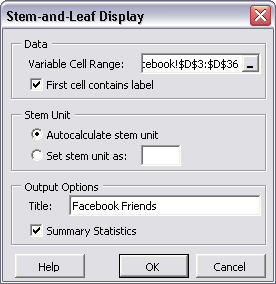 Enter data range

Select stem unit or autocalculation
Check Summary Statistics box
Copyright © 2010 Pearson Education, Inc.  Publishing as Prentice Hall
2(2)-38
Dot Scale Diagram
PHStat menu > Descriptive Statistics > Dot Scale Diagram
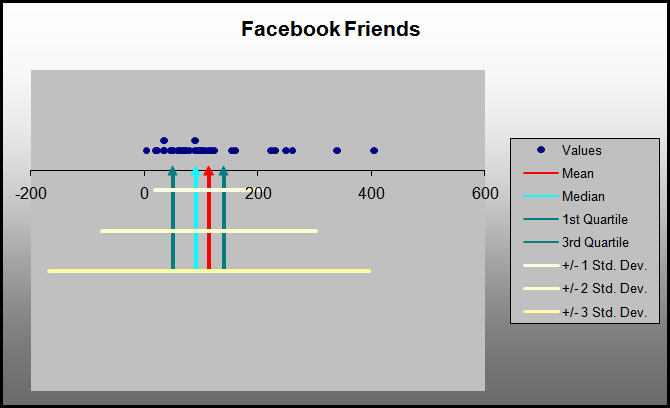 Copyright © 2010 Pearson Education, Inc.  Publishing as Prentice Hall
2(2)-39
Categorical Data: Proportions
Proportion - fraction of data that has a certain characteristic
Use the Excel function COUNTIF(data range, criteria) to count observations meeting a criterion to compute proportions.
Copyright © 2010 Pearson Education, Inc.  Publishing as Prentice Hall
2(2)-40
Cross-Tabulation (Contingency Table)
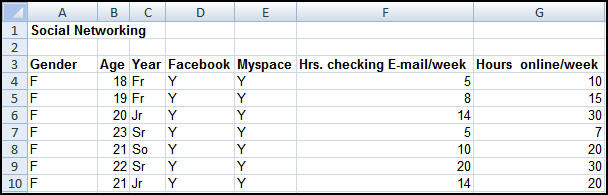 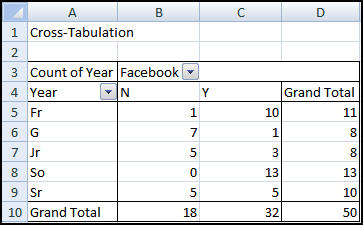 Copyright © 2010 Pearson Education, Inc.  Publishing as Prentice Hall
2(2)-41